All Wales ICS Data Collection Form (version 8, Dec. 2022)
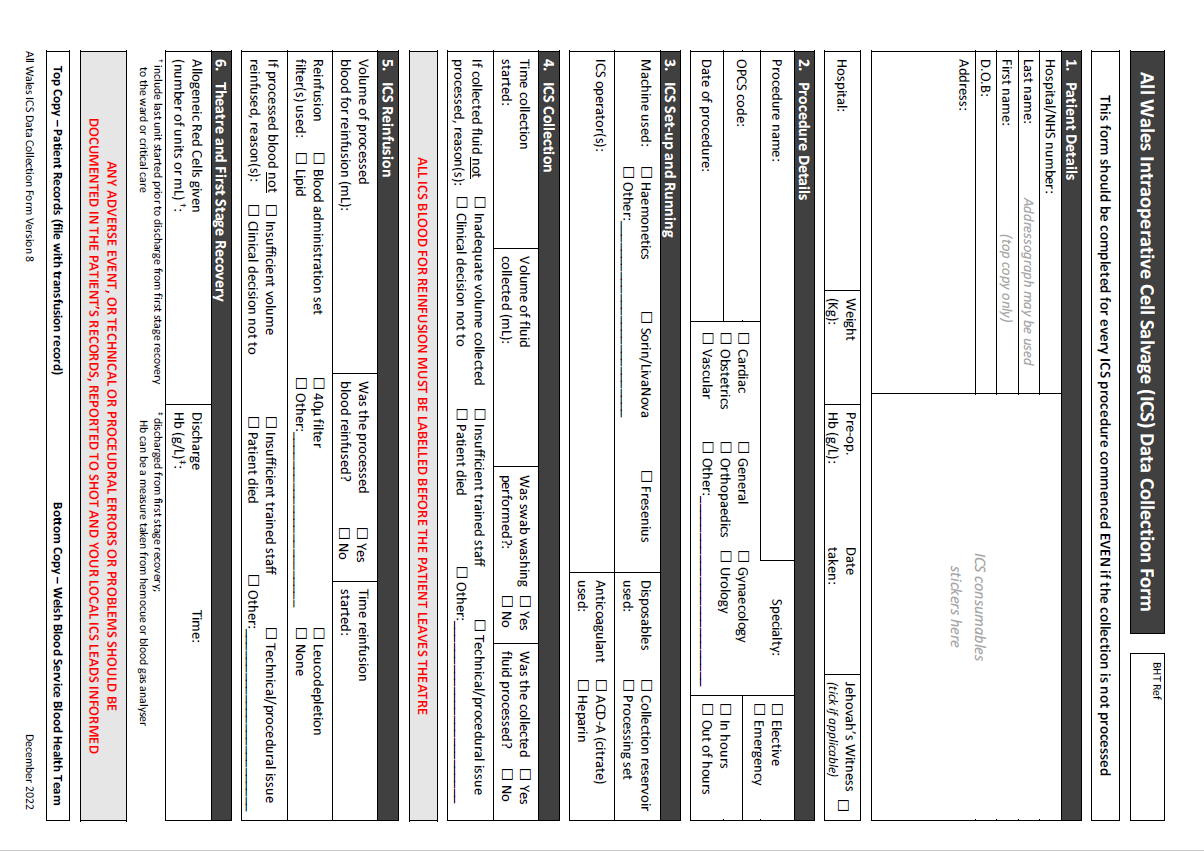 WBS Blood Health Team, 2023